Государственная итоговая аттестация по общеобразовательным программам среднего общего образования
2021 год
ГИА - 2020
Сводный отчет по результатам ЕГЭ. Средний балл
ГИА - 2021
форма проведения – единый государственный экзамен (ЕГЭ)
условия допуска: отсутствие академической задолженности, выполнение в полном объеме учебного плана (годовые отметки по всем предметам не ниже удовлетворительных), «зачет» по итоговому сочинению (15.04.2021, 5.05.2021, 19.05.2021)
заявление – до 1 февраля
предметы: 
обязательные: русский язык, математика (базовый или профильный)
по выбору: физика, информатика, химия, биология, история, обществознание, география, иностранный язык, литература
изменения: при наличии уважительных причин, подтвержденных документально, не позднее чем за две недели до начала соответствующего экзамена
ГИА – 2021. Выбор экзаменов
11.1. – 22 обучающихся
Русский язык – 22 чел.
Математика (профиль) – 22 чел. 
Физика – 20 чел.
Информатика – 18 чел.
Английский язык – 1 чел.
ГИА – 2021. Выбор экзаменов
11.2. – ГУМ – 12 обучающихся, СЭ – 10 обучающихся, 
            ЕН – 17 обучающихся
Русский язык – 39 чел.
Математика (профиль) – 18 чел. (2 – не по профилю)
Химия – 13 чел. (1)
Биология – 13 чел. (1)
Обществознание – 19 чел. (1)
Английский язык – 11 чел.
История – 4 чел.
Литература – 5 чел.
- География – 1 чел.
- Информатика – 1 чел.
Физика – 2 чел.
ГИА – 2021. Выбор экзаменов
11.1 (ТЕХ) 
3 экзамена – 5 
4 экзамена – 17
11.2
МАЙ
РАСПИСАНИЕ – ПРОЕКТ
ИЮНЬ
Выпускной 
?
РАСПИСАНИЕ
РАСПИСАНИЕ
РАСПИСАНИЕ
РАСПИСАНИЕ
РАСПИСАНИЕ
ГИА. 2021
Сопровождение. Автобус в 8.00.
Медицинские документы (справка от школы)
ГИА. 2021
Заявление об отказе от экзаменов
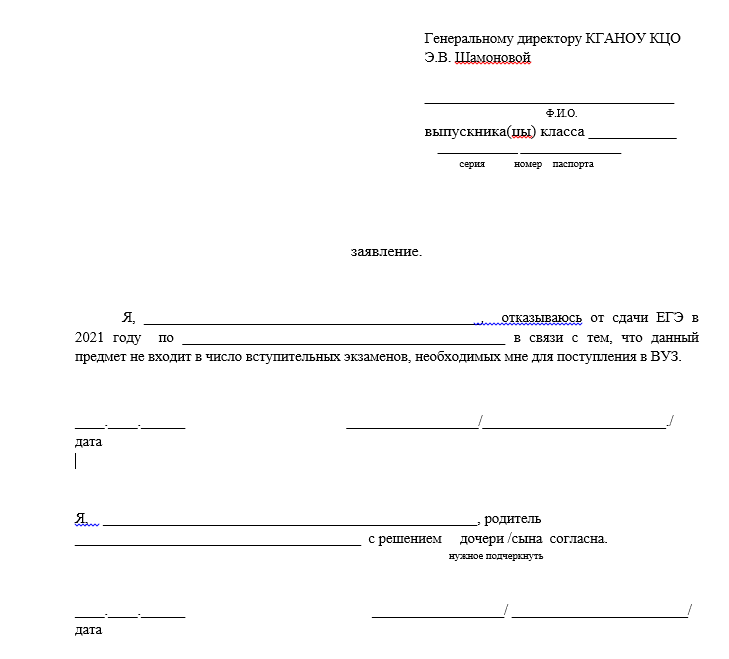 ПОРЯДОК
ГИА - 2021
Начало экзамена – 10.00
Результаты утверждаются ГЭК, действительны четыре года, следующие за годом получения
Допуск – наличие паспорта, списки распределения
Запрещается иметь при себе средства связи, электронно-вычислительную технику, фото-, аудио- и видеоаппаратуру, справочные материалы, письменные заметки и иные средства хранения и передачи информации, выносить из аудиторий письменные заметки и иные средства хранения и передачи информации, из ППЭ и аудиторий ППЭ запрещается выносить экзаменационные материалы, в том числе КИМ и черновики на бумажном или электронном носителях, фотографировать экзаменационные материалы.
Вход участников в ППЭ
С 9:00 по местному времени
Допуск участников ЕГЭ в ППЭ
Работники осуществляющие охрану правопорядка, совместно с организаторами проверяют
наличие у участника документа, удостоверяющего его личность
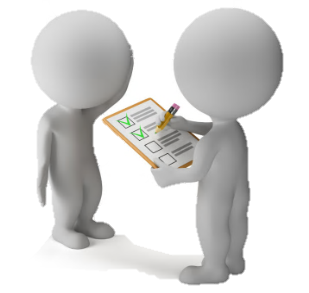 наличие участника в списках распределения в данный ППЭ
В случае отсутствия по объективным причинам у обучающегося документа, удостоверяющего личность, он допускается в ППЭ после письменного подтверждения его личности сопровождающим (форма ППЭ-20).
В случае отсутствия документа, удостоверяющего личность, у выпускника прошлых лет он не допускается в ППЭ.
Вход участников в ППЭ
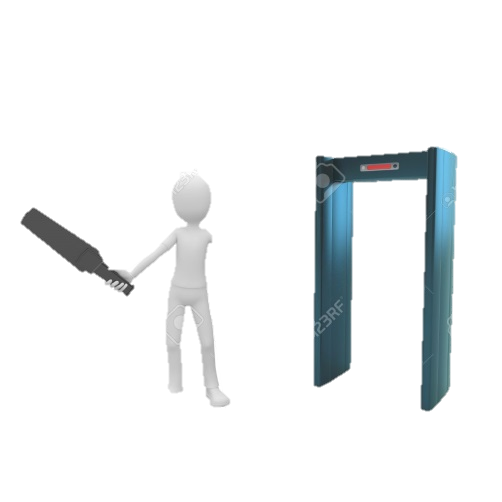 проверяют наличие у участников ЕГЭ запрещенных средств
Работники, осуществляющие охрану правопорядка совместно с организаторами
Допуск 
в 
ППЭ
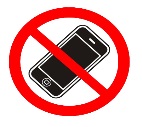 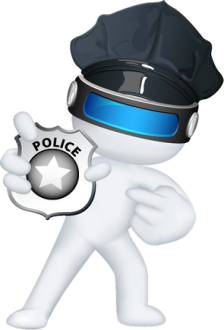 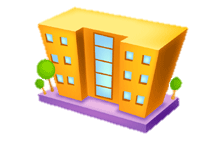 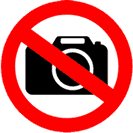 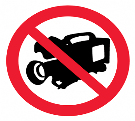 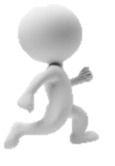 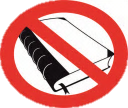 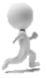 При появлении сигнала металлоискателя работник, осуществляющий 
охрану правопорядка, а также организатор предлагают
 участнику ЕГЭ показать предмет, вызывающий сигнал
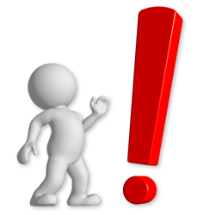 В случае отказа от сдачи запрещенного средства участник ЕГЭ в ППЭ 
не допускается 
руководитель ППЭ в присутствии члена ГЭК составляют 2 экземпляра акта о не допуске
Если это запрещенное средство




организатор предлагает участнику ЕГЭ сдать данное средство сопровождающему
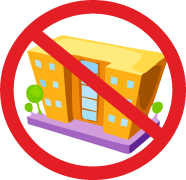 Указанный акт подписывают член ГЭК, руководитель ППЭ и участник ЕГЭ, отказавшийся от сдачи запрещенного средства. Первый экземпляр остается у  члена ГЭК для передачи председателю (заместителю председателя) ГЭК, 
второй выдается участнику ЕГЭ.
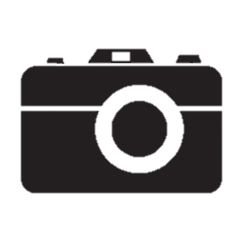 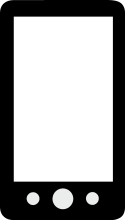 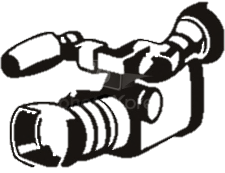 Вход участников в ППЭ
Если участник ЕГЭ опоздал на экзамен, он допускается к сдаче ЕГЭ в установленном порядке, при этом время окончания экзамена не продлевается, о чем сообщается участнику ЕГЭ.
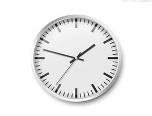 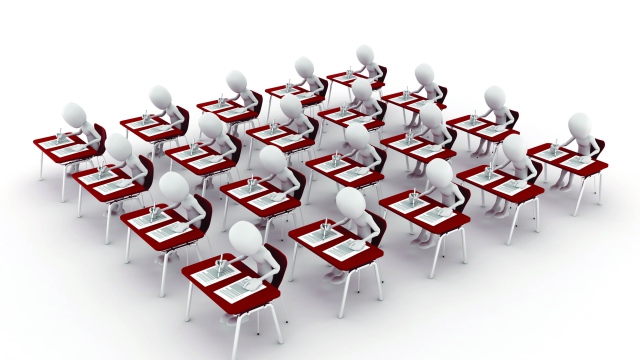 Повторный общий инструктаж для опоздавших участников ЕГЭ не проводится.
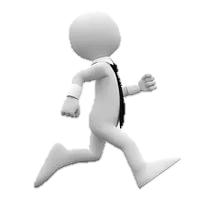 Проведение ЕГЭ
 в аудитории
Организаторы  в аудитории
В 9:50 проводят первую часть инструктажа;
В 10:00 проводят вторую часть инструктажа: 
демонстрируют участникам ЕГЭ целостность упаковки доставочного пакета с ИК;
производят вскрытие доставочного пакета с ИК;
печать КИМ; выдача комплектов;
в случае обнаружения участником ЕГЭ брака или некомплектности ЭМ выдают участнику ЕГЭ новый комплект ЭМ;
после заполнения участниками ЕГЭ регистрационных полей, объявляют начало экзамена, продолжительность и время его окончания, фиксируют их на доске (информационном стенде).
По указанию организатора в аудитории
Участник ЕГЭ
ИК участника ЕГЭ
проверяет комплектность и качество печати ЭМ;
заполняет регистрационные поля бланков ЕГЭ;
после объявления начала экзамена приступает к выполнению экзаменационной работы;
работа выполняется гелевой или капиллярной ручкой с чернилами черного цвета.
Содержит:
КИМ;
бланк регистрации;
бланк ответов № 1;
бланк ответов № 2.
Проведение ЕГЭ  в аудитории
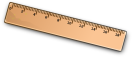 Во время экзамена на рабочем столе участника ЕГЭ помимо экзаменационных материалов могут находиться:
Непрограммируемый калькулятор
(по химии)
Линейка, транспортир, непрограммируемый калькулятор
(по географии)
Линейка и непрограммируемый калькулятор
(по физике)
Линейка 
(по математике)
Черная гелевая или капиллярная ручка
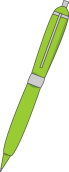 Документ, удостоверяющий личность
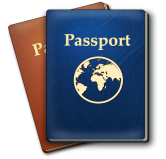 Лекарства и питание (при необходимости)
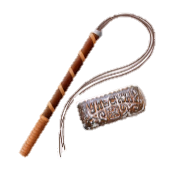 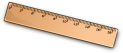 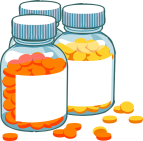 Средства обучения и воспитания
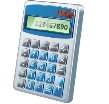 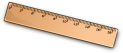 Черновик (за исключением ЕГЭ по иностранным языкам)
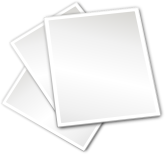 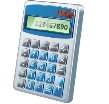 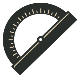 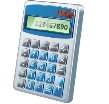 Иные вещи участники ЕГЭ оставляют в  специально выделенном в ППЭ отдельном помещении для хранения личных вещей участников ЕГЭ
Требования к соблюдению 
порядка проведения ЕГЭ в ППЭ
В день проведения экзамена 
(в период с момента входа в ППЭ и до окончания экзамена) ЗАПРЕЩАЕТСЯ
УЧАСТНИКАМ ЕГЭ
уведомление о регистрации на экзамен, 
средства связи, электронно-вычислительную технику, фото, аудио и видеоаппаратуру, справочные материалы, письменные заметки и иные средства хранения и передачи информации;
иметь при себе
ЭМ на бумажном или электронном носителях, письменные принадлежности, письменные заметки и иные средства хранения и передачи информации;
выносить из аудиторий и ППЭ
задания экзаменационных материалов.
фотографировать или переписывать
Требования к соблюдению 
порядка проведения ЕГЭ в ППЭ
Лица, допустившие нарушение указанных требований или иное нарушение Порядка, удаляются из ППЭ.
Члены ГЭК составляют акт об удалении с экзамена лица, нарушившего Порядок, в штабе ЕГЭ в зоне видимости камер видеонаблюдения.
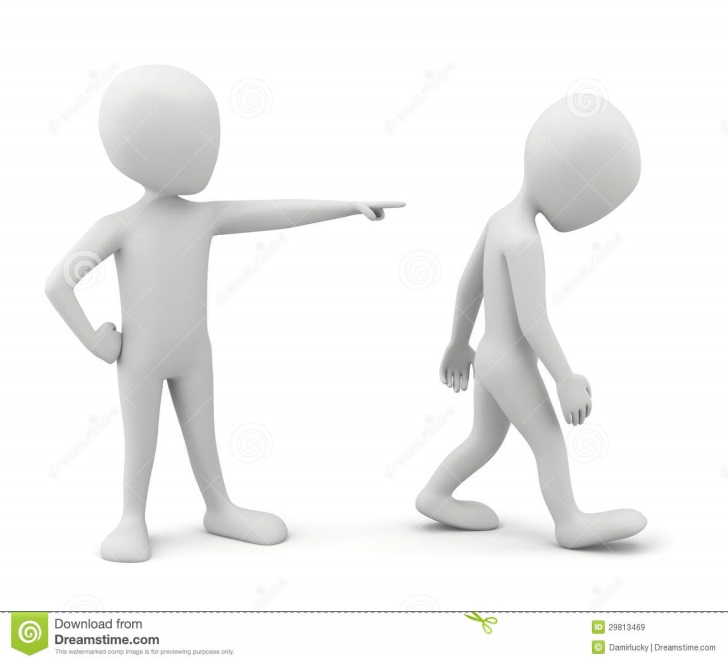 Если участник нарушил Порядок, члены ГЭК составляют акт об удалении с экзамена участника ЕГЭ (форма ППЭ-21 «Акт об удалении участника»).
Организатор ставит в бланке регистрации участника ЕГЭ и в форме 05-02 «Протокол проведения ЕГЭ в аудитории» соответствующую отметку.
Требования к соблюдению 
порядка проведения ЕГЭ в ППЭ
Если участник ЕГЭ по состоянию здоровья или другим объективным причинам не может завершить выполнение экзаменационной работы, то он может досрочно покинуть аудиторию.
Ответственны организатор приглашает организатора вне аудитории, который сопровождает такого участника ЕГЭ к медицинскому работнику и приглашает членов ГЭК в медицинский кабинет.
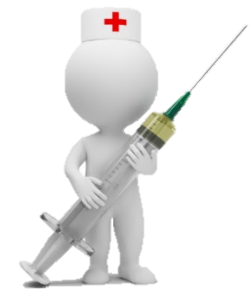 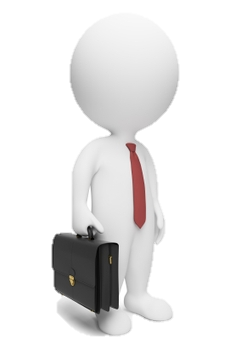 В случае  подтверждения медицинским работником Организатор ставит в бланке регистрации участника ЕГЭ соответствующую отметку.
Акты об удалении  (форма ППЭ-21) с экзамена и о досрочном завершении экзамена по объективным причинам (форма ППЭ-22) 
в тот же день направляются в ГЭК и РЦОИ для учета
 при обработке экзаменационных работ.
Результаты
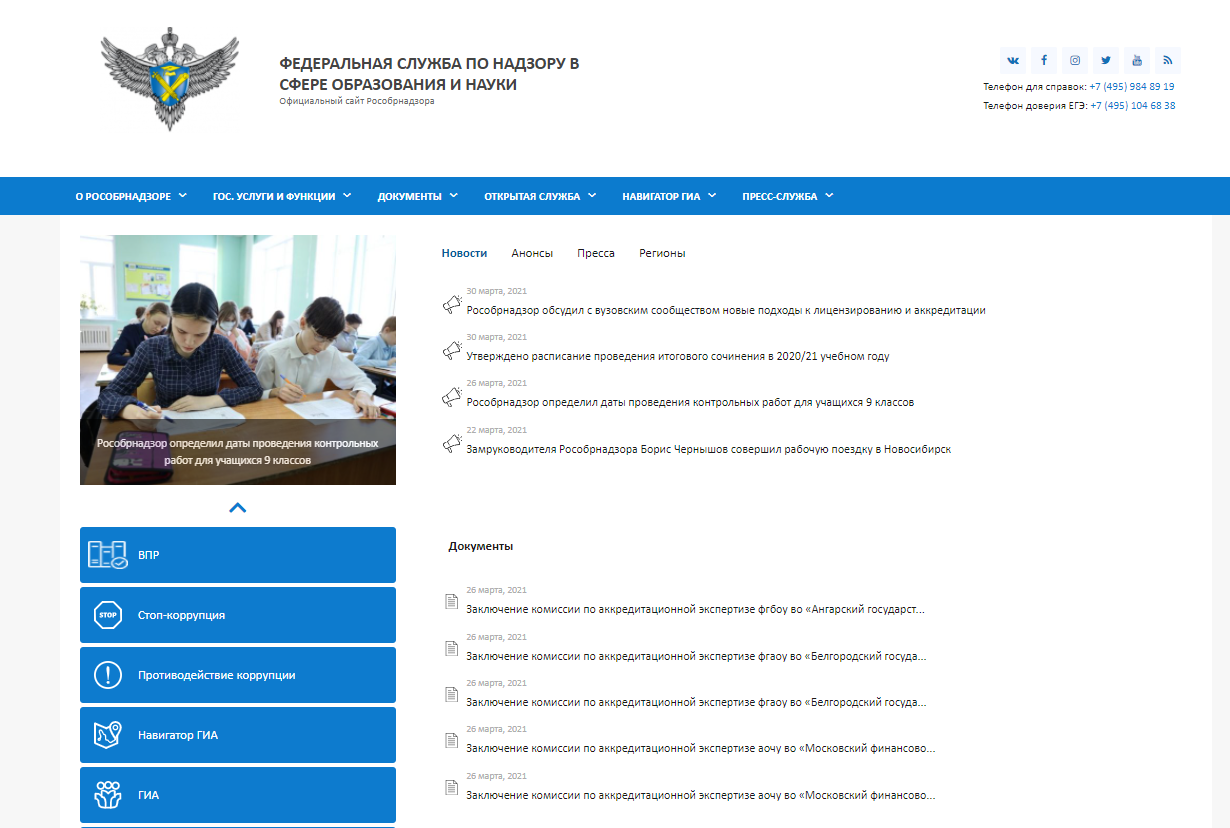 http://obrnadzor.gov.ru/
Результаты
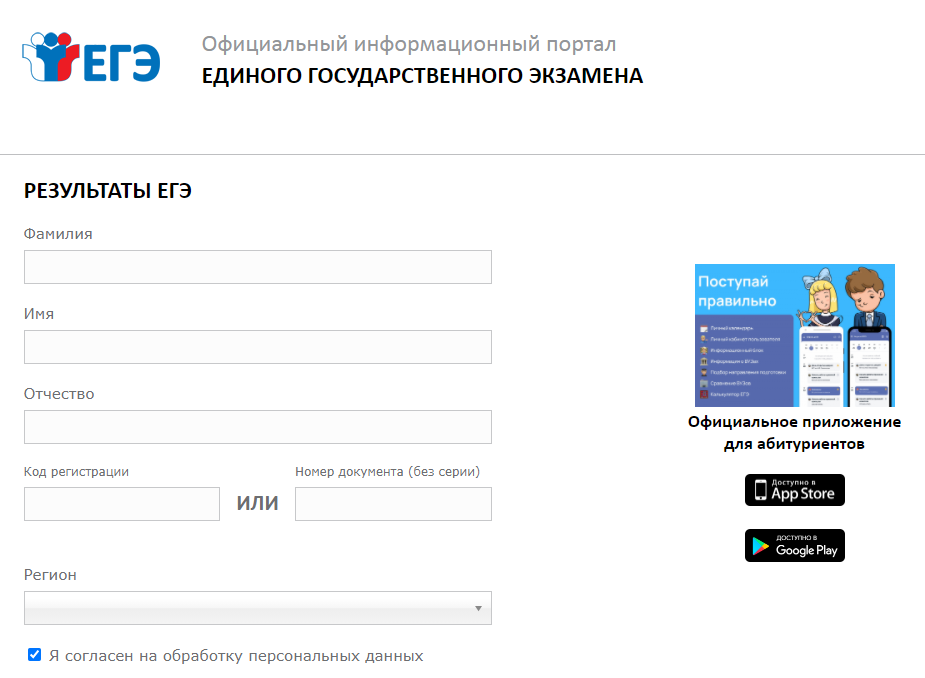 http://check.ege.edu.ru/
Апелляции
Для обеспечения права на объективное оценивание участникам ЕГЭ предоставляется право подать в письменной форме апелляцию:
о нарушении установленного порядка проведения ЕГЭ по общеобразовательному предмету;
о несогласии с выставленными баллами.
Не принимаются апелляции:
по вопросам содержания и структуры заданий по учебным предметам;
по вопросам, связанным с оцениванием результатов выполнения заданий экзаменационной работы с кратким ответом;
по вопросам, связанным с нарушением участником экзамена требований, предусмотренных Порядком проведения ГИА;
по вопросам, связанным с неправильным заполнением бланков ЕГЭ.
Подача апелляции о нарушении установленного порядка проведения экзамена подается участником в день проведения экзамена по соответствующему учебному предмету до своего выхода из пункта проведения экзамена (далее — ППЭ);
Минимальное количество баллов ЕГЭ-20201
РАСПИСАНИЕ
Апробация
РАСПИСАНИЕ
Мониторинг
Государственная итоговая аттестация по общеобразовательным программам среднего общего образования
2021 год